Разломци
Припремила:
Недељка Тохољ, професор математике
ОШ “Јожеф Атила“ Н.Сад
Кроз следеће примере, видећемо како се разломци претварају из једног записа у други.

Надам се да ћете видети и сами да није уопште тешко.

Срећно!
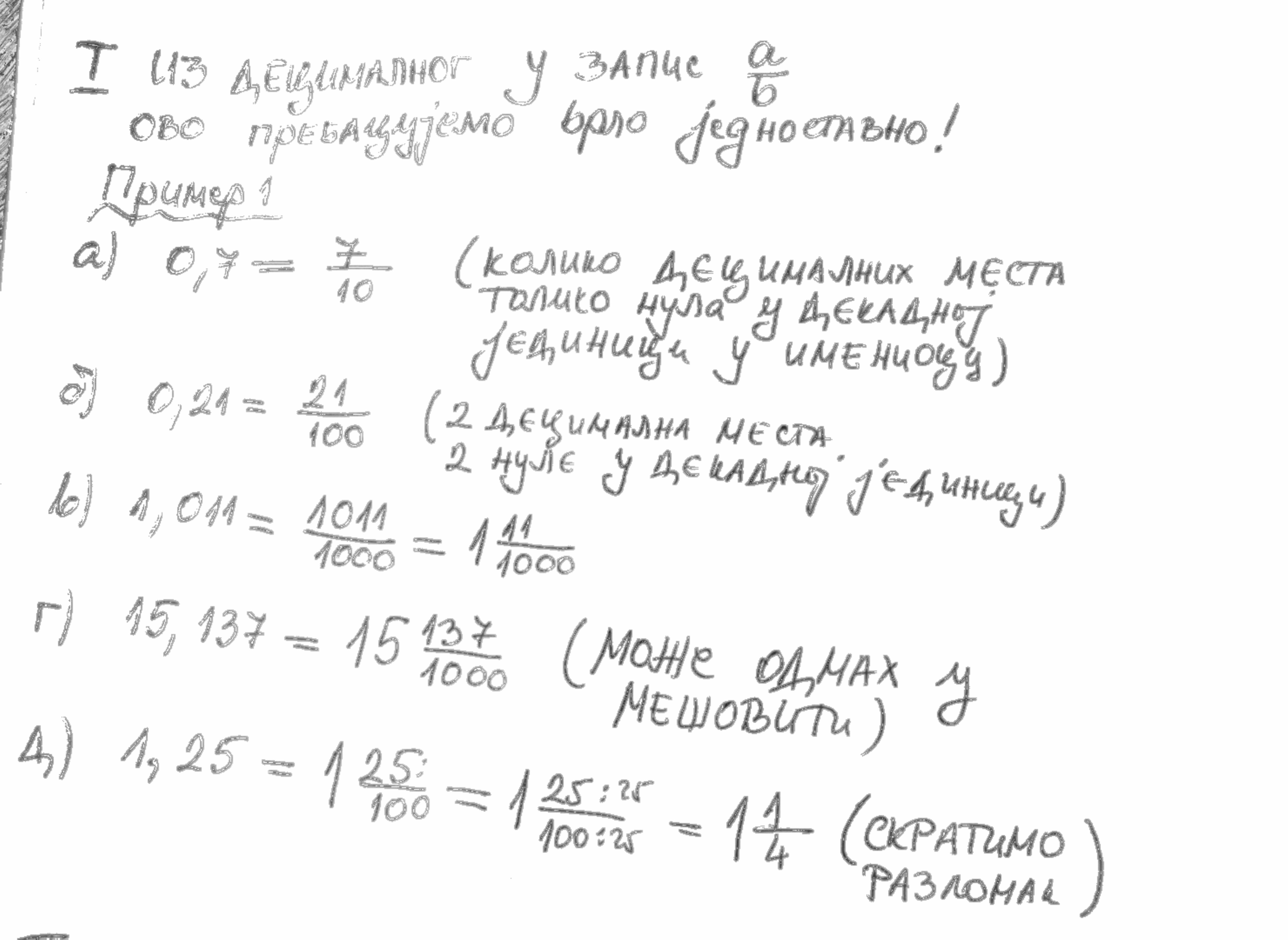 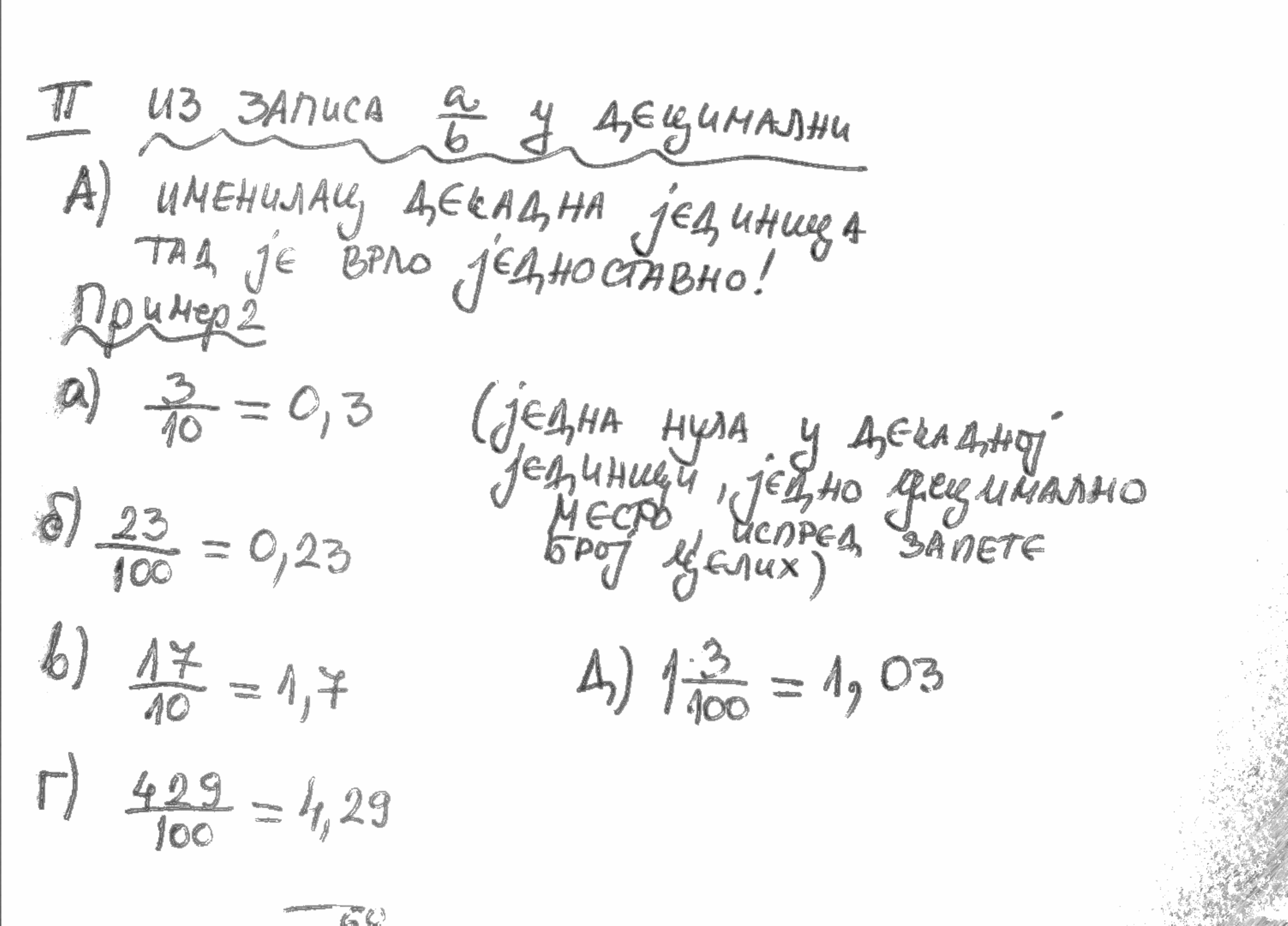 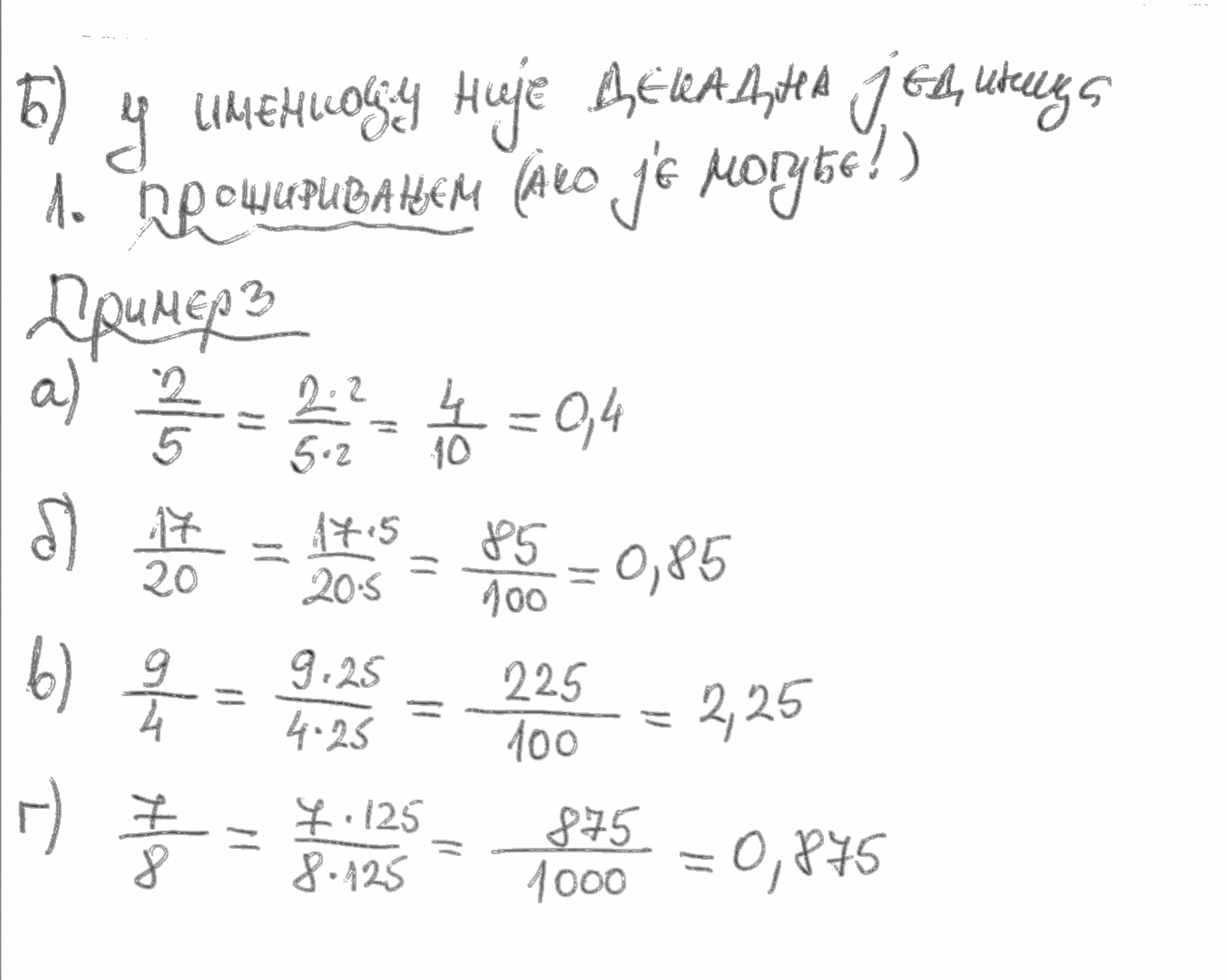 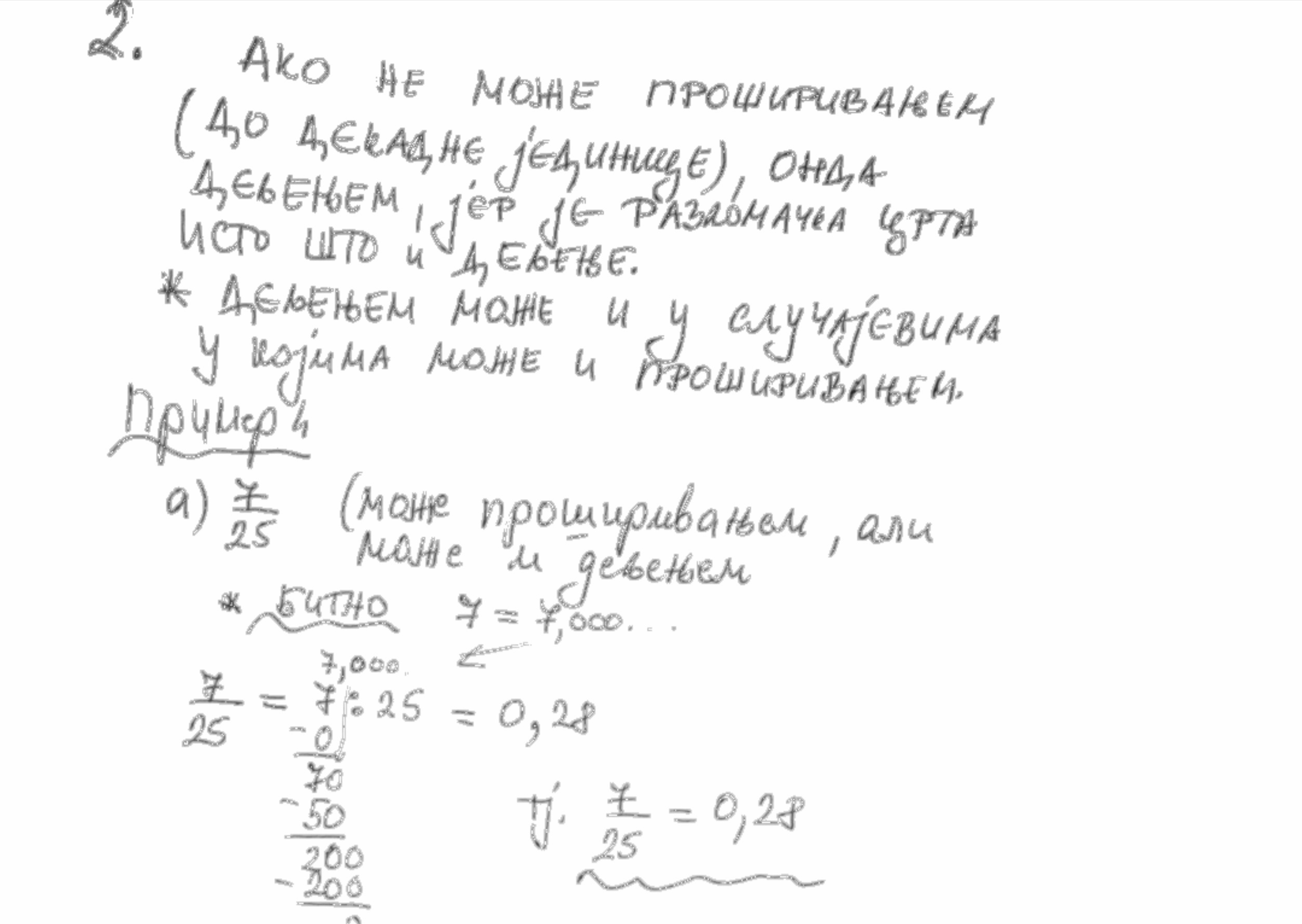 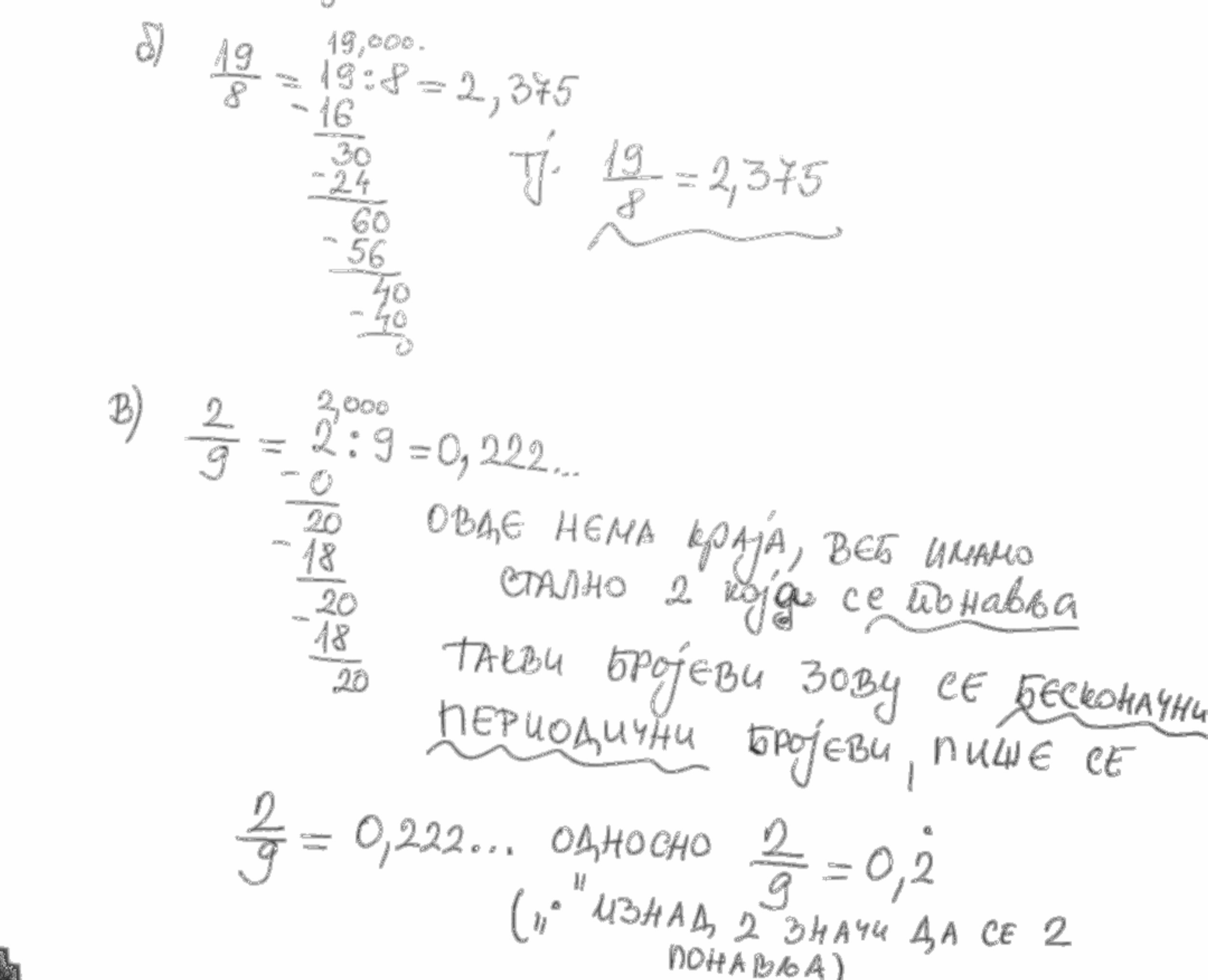 Кад се много цифара понавља, онда се обично изнад стави „црта“ као у овом примеру.

У неким уџбеницима да би се одмах нагласио период, пише се и као
0,(384615)
Дакле, може период и да се одвоји заградом.
То се чешће користи при „куцању“, а не „писању“ (руком).
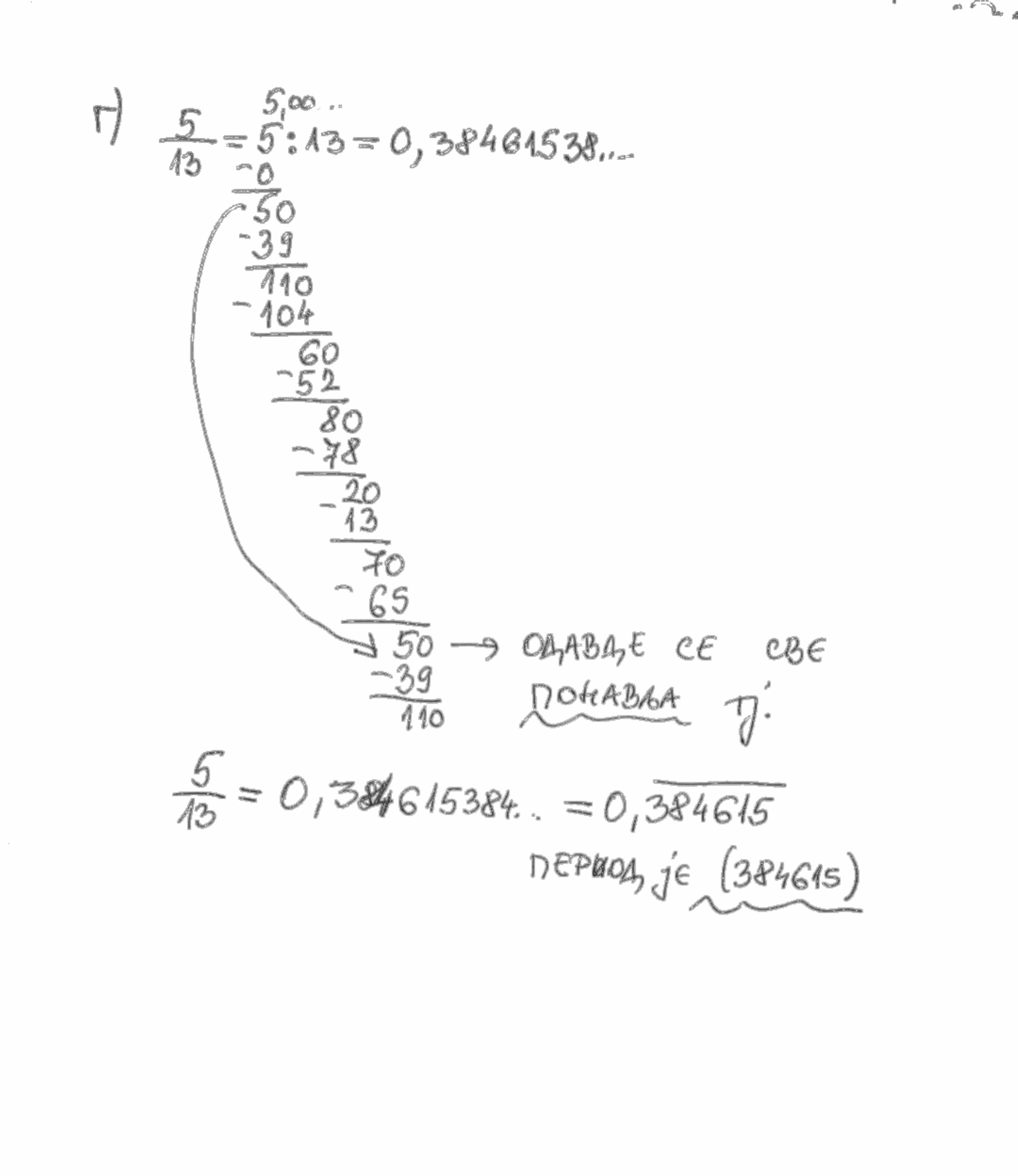 Домаћи!
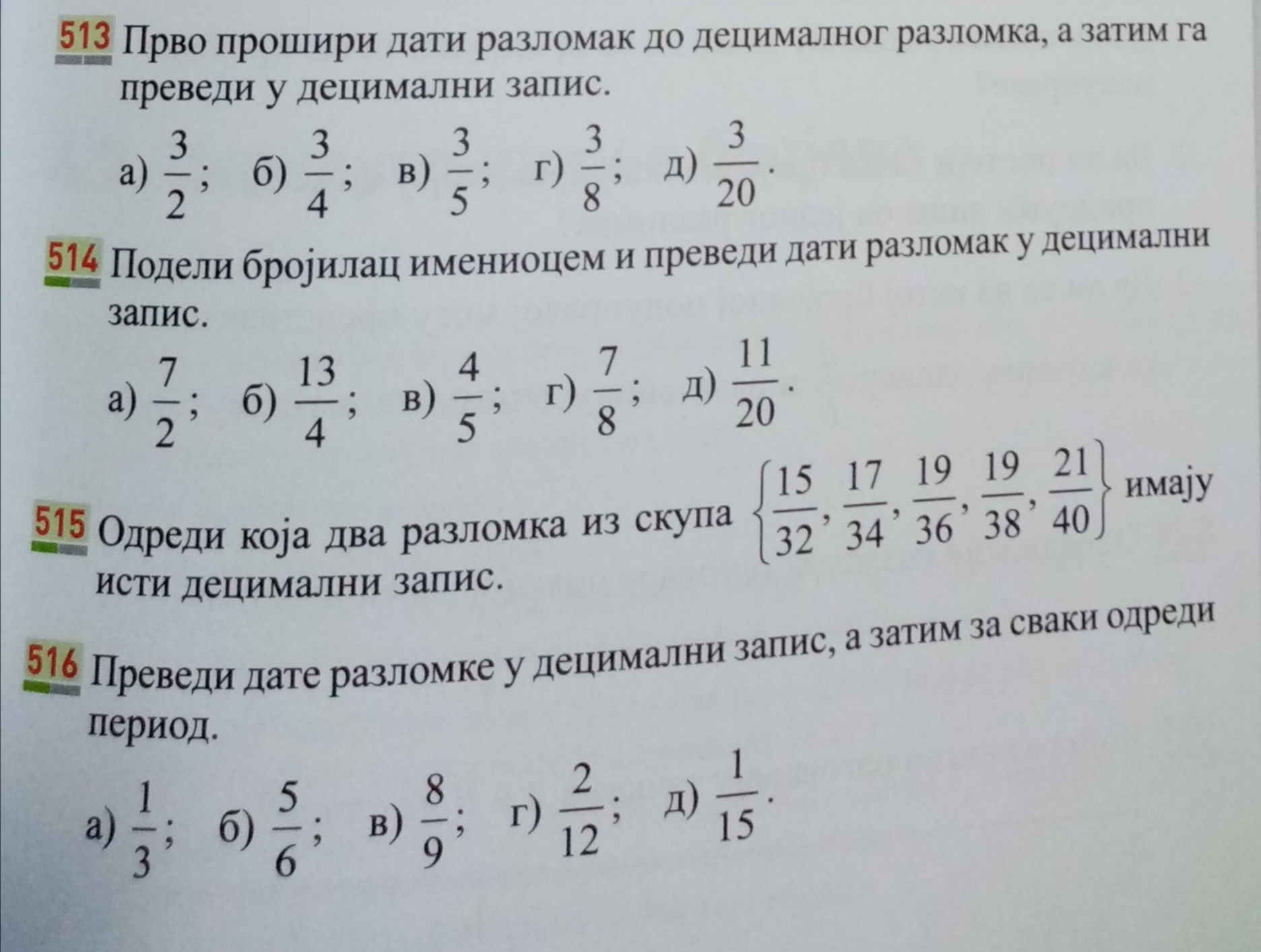 1.
2.
3.
Напомена:
Период  су цифре које се понављају!
4.